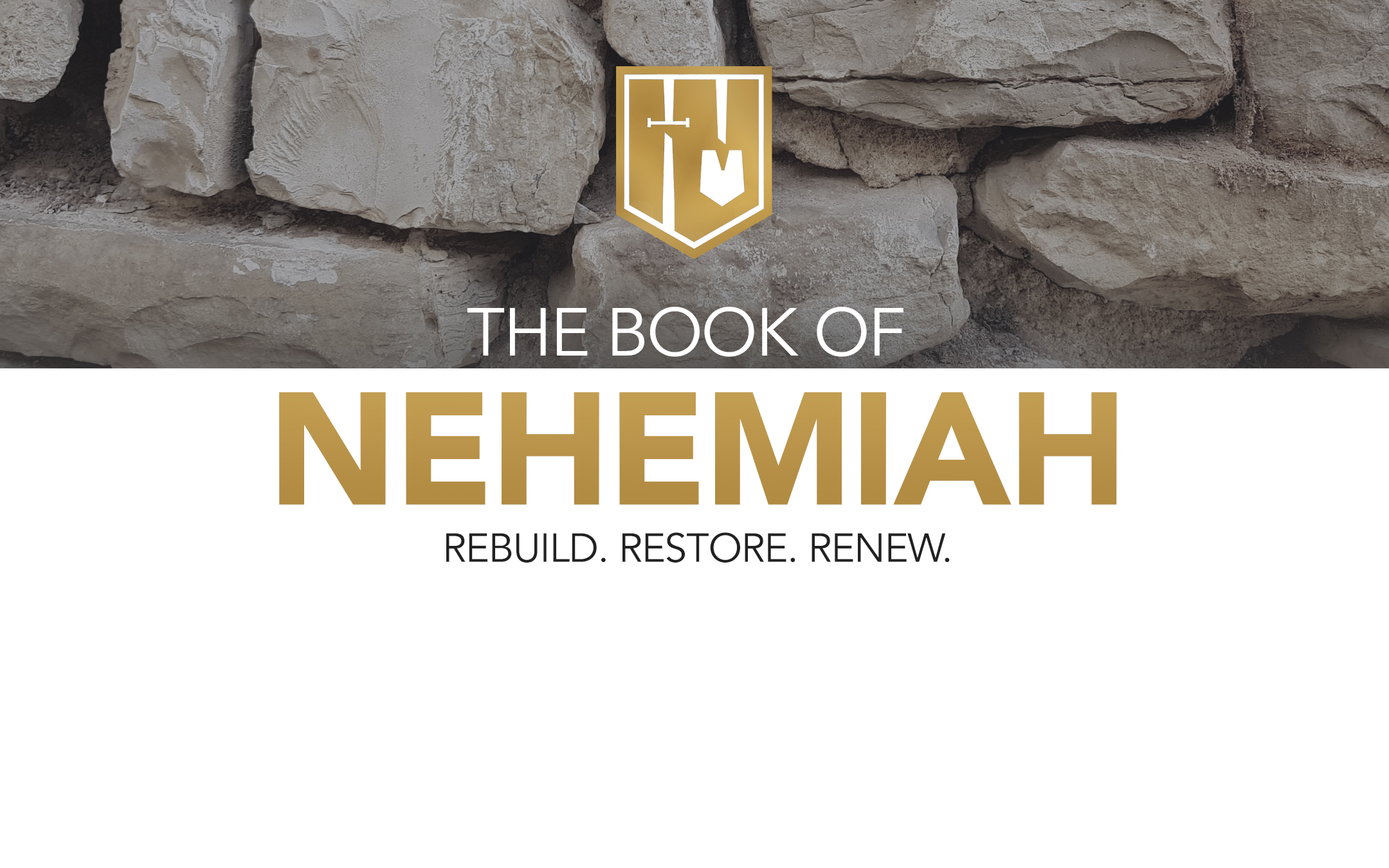 Lesson #1: Depending on God
[Speaker Notes: Recap Jack’s class from Wednesday – Especially enjoyed the group work he gave us.]
LESSON	DATE		TITLE				TEXT		TEACHER
      i.	Sun.   Feb 23	The Setting of Ezra & Nehemiah			Phillip
      ii.	Wed.  Feb 26	Glorifying God in Good Works				Jack
      1	Sun.    Mar 1	Depending on God 			Ch. 1		Phillip
      2	Wed.  Mar 4	Casting a Vision 			Ch. 2		Phillip
      3	Sun.    Mar 8	Working as a Team			Ch. 3		Jack
      4	Wed.  Mar 11	Overcoming the Critics			Ch. 4		Phillip
      5	Sun.   Mar 15	Leading with Character		Ch. 5		Jack
      6	Wed.  Mar 18	Pressing Forward			Ch. 6		Phillip
      7	Sun.    Mar 22	Rebuilding The People			Ch. 7-8		Phillip
      	Wed.  Mar 25	 *Andy Cantrell, Gospel Meeting*
      8	Sun.   Mar 29	Turning Away from Sin			Ch. 9-10	Jack
      9	Wed.  Apr 1	Volunteering To Walk By Faith		Ch. 11-12	Jack
      10	Sun.   Apr 5	Shaking Up the Status Quo		Ch. 13		Phillip
      11	Wed.  Apr 8	Review					Ch. 1-13	Phillip
[Speaker Notes: We are having two intro classes on purpose...

 Today we want to set the historical and geographical context.

Then, Wed we want to emphasize the Good Works this book inspires us to participate in.]
Outline of Nehemiah
Ch. 1-2:     Nehemiah Returns to Jerusalem
Ch. 3-6:     Rebuilding the Walls of Jerusalem
Ch. 7-10:   Restoring the People’s Faith
Ch. 11-13: Renewing the People’s Worship
[Speaker Notes: These are the things we will be emphasizing in each section.

You can see that the first half is focused on the projects and the city.  The second half is focused on the people who fill the city.]
Class Goals
To learn from Nehemiah how to rebuild, restore, and renew our devotion to God.
To align our hearts to care deeply about the things that are important to God.
To engage in good works that honor God and stir our hearts.
To depend on God for restoration, protection, and victory.
To incorporate prayer more fully in our daily lives.
To develop greater leadership and teamwork skills.
Nehemiah Cares
He Cares About The People
“… and I asked them concerning the Jews who had escaped and had survived the captivity,…” (2)
“They said to me, “The remnant there in the province who survived the captivity are in great distress and reproach,”(3)
He Cares About The City
“…and about Jerusalem.” (2)
“… and the wall of Jerusalem is broken down and its gates are burned with fire.” (3)
Nehemiah Cares
What do these 5 actions indicate about his concern?
Sat, Wept, Mourned, Fasted, Prayed
Nehemiah knew that the problems of his day were not unique, but they were significant.
Nehemiah 9:32-37
God absolutely sees and cares about today’s issues too!
Matthew 10:29-33
[Speaker Notes: Sat – loss of strength. Posture of pity.

Wept – sadness, emotional connection to the problem.

Mourned – regret and on-going consideration.

Fasted – sacrifice of personal comfort to seek God. Acknowledgement this problem is bigger than me, but not bigger than God!
Daniel 9:3 – when the 70 years are completed, He seeks God’s restoration.
Ezra 8:21-23 (Ezra calls for fasting in seeking God’s favor)
Esther 4:16 – (Esther calls for fasting in seeking God’s protection)

Prayed – Not purely requests of God, but also confession of sin, praise for God’s faithfulness, etc…

I See the Problem & Care.  Also, You See The Problem, And I Know You Care.]
Christians Can Still See The Need To Rebuild
To Rebuild Faith: The decline of Christianity in the US.
Those who attend church monthly has decreased from 54% (2010) to only 45% (2019).
Those who describe themselves as Christians has decreased from 77% (2009) to only 65% in (2019).
To Rebuild Gentleness: Domestic Violence affects…
1 out of 4 Women       and 	1 out of 9 Men
[Speaker Notes: Christians See The Need To Rebuild & Care Like Nehemiah

Faith – this tells us there is lots of work to do.

Gentleness -  Respect, Honor, Love.  So many qualities – the world needs us to speak up about their importance.]
Christians Can Still See The Need To Rebuild
To Rebuild Marriages: Thankfully the divorce rate has decreased nearly 18% from 2008 to 2016.
Malachi 2:16. 
2.9 per 1,000 population (2017 CDC Data) 
Unfortunately, Fornication Is On The Increase.
59% of US Adults 18-44 have cohabited.
To Rebuild Futures: Caring for orphans
114,556 children waiting for adoption in the USA, each year.
The average child waiting to be adopted is 7.7 years old, but will wait in foster care for 3 years.
20,000 per year will age out of the Foster care system.
[Speaker Notes: Adoptions.

AdoptionNetwork.com. 2013 number.  About 50,000 will be adopted each year.]
The Wise Response MUST Include Depending On God!
“Abide in Me, and I in you. As the branch cannot bear fruit of itself unless it abides in the vine, so neither can you unless you abide in Me.” (John 15:4)
“Let us not lose heart in doing good, for in due time we will reap if we do not grow weary. 10 So then, while we have opportunity, let us do good to all people, and especially to those who are of the household of the faith.” (Galatians 6:9-10)
[Speaker Notes: I know we can’t fix all of this.  We live in a broken and fallen world full of sin.

A Wise Response Will…

Pray.
Help Those Around Us.
Help Fellow Saints & Others]
Nehemiah Depends on God
How many times is God mentioned in verses 4 to 11?
34 Times in only 8 Verses!
Nehemiah depends not only on God’s Ability, but on God’s Promises and Commitment. (Vs. 9)
Like Nehemiah, We Begin With Prayer
Praise: God’s Power, Love, & Faithfulness (vs. 5)
Petition: Seeking God’s Attention Daily (vs. 6)
Confession: Personal, Family, & National (vs. 7)
Covenant: Conditional Promises (vs. 8-9)
Relationship: Role of A Servant (vs. 10)
Petition: Help To Be A Successful Servant (vs. 11)
What Should We Be Praying About Like Nehemiah?
Praying for Laborers in the Harvest (Lk 10:2)
Praying for Wisdom & Courage to Help People In Trouble (Mt. 25:35-40)
Praying for the Growth of Churches (Col. 1:9-12)
Praying for Unity (John 17:20-21)
Praying for Families Full of Love & Respect. (Eph. 5)
Praying for Bold Speech & Bold Actions. (Eph. 6:19)
[Speaker Notes: What commitments has God made to Christians?
He will forgive the sins of all who come to Him!
He will fill all those who hunger and thirst for righ…
He will come again
He will be with us during persecution…

Praying for success of the evangelist we support
Praying that the Prodigals would return
Praying]
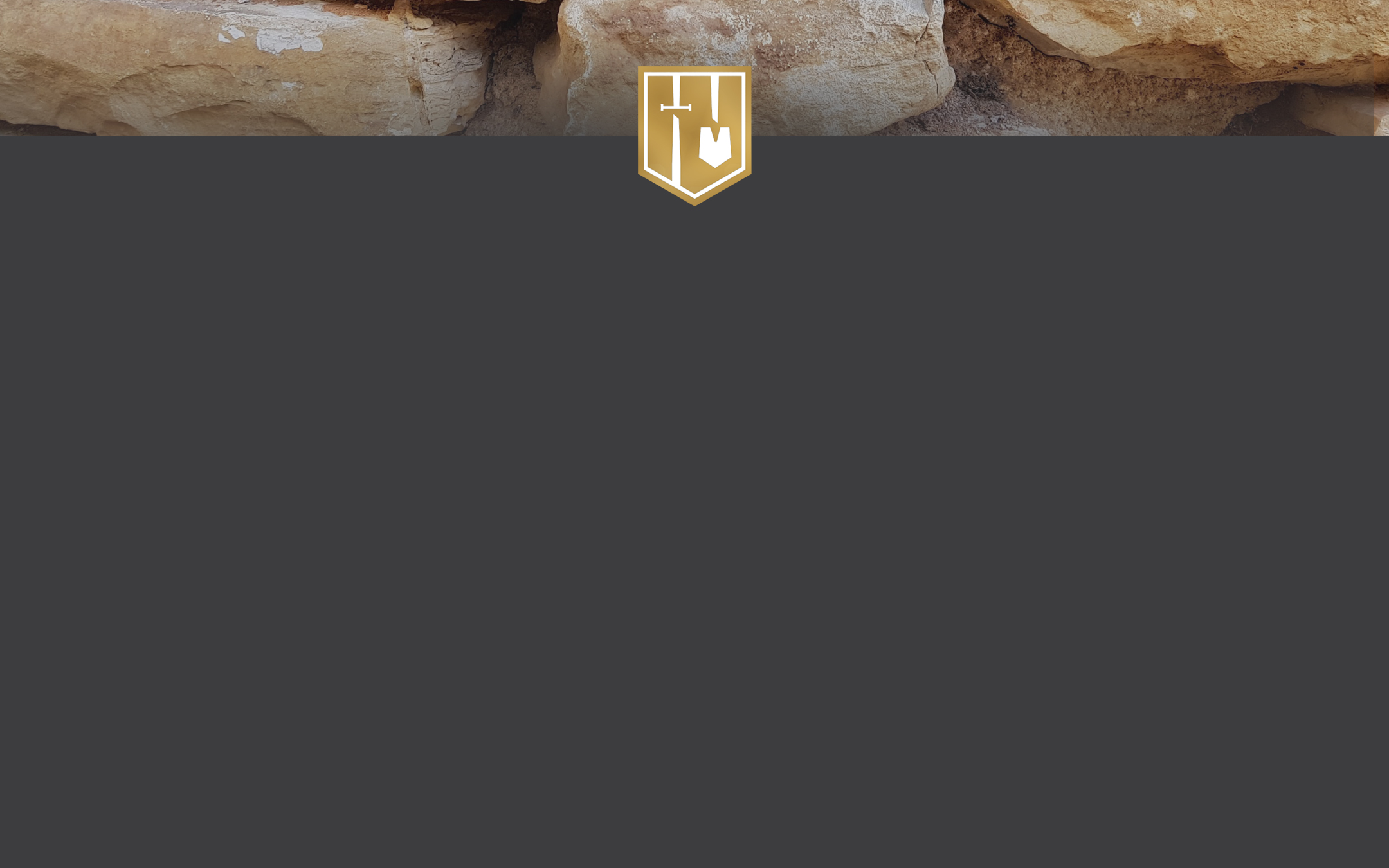 Lessons For Great Leaders…
Stay Informed About The Condition of Important Spiritual Issues.
Seek To Solve Real Problems.
Get Emotionally Invested…Night & Day.
Depend On God In Prayer.
Accept My Contribution To The Problem.
Combine Humility & Determination.
[Speaker Notes: Humility & Determination:  They know that what they build in their hearts – is as important as what they are building in the world.


Great leaders want to solve real problems.
 
Great leaders stay informed 
 
Great leaders want to know about the tangible and intangible--distress.
 
Great leaders are emotionally invested 
 
Lose sleep over the concern we have.
 
Great leaders pray
 
G L accept their contributions to the problem
 
G L depend on pursuing God's good works
 
G L are confident in God's power and desire His glory above their own
 
G L pray for success 
 
Humility 
 
Courteous 
 
Recognizing authority]
Seeking God’s Favor
Q3: What four blessings did Nehemiah ask God for in verse 11?
What: “make your servant ___________________”
When: “_________________”
How: “grant him _______________”
Who: “before this ____________"
God’s Favor In the OT & In The Heroes of the Exile
Noah “found favor” with God. (Gen. 6:8)
Daniel 1:8-9,  Ezra 8:22,  Esther 5:2, 7:3
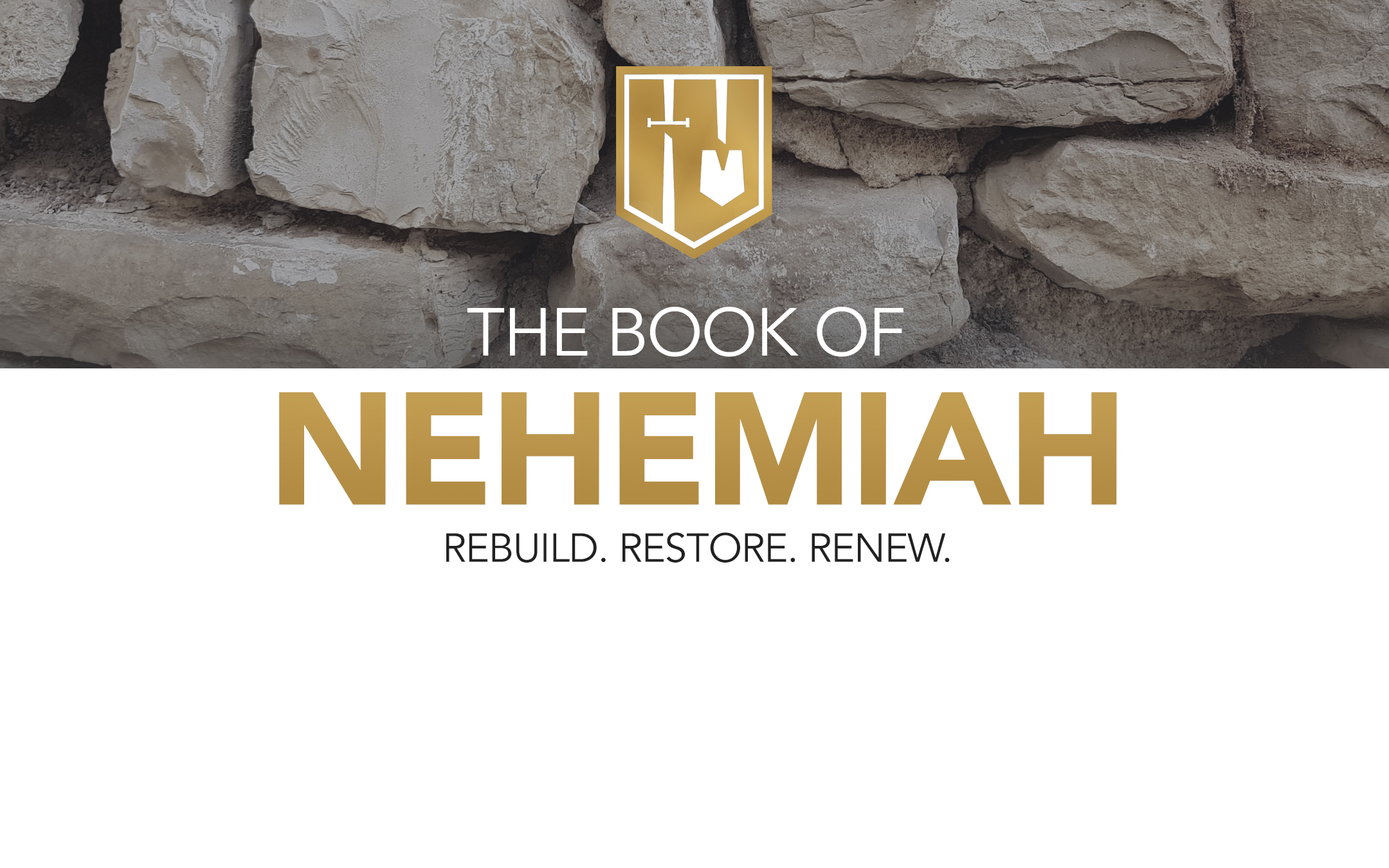